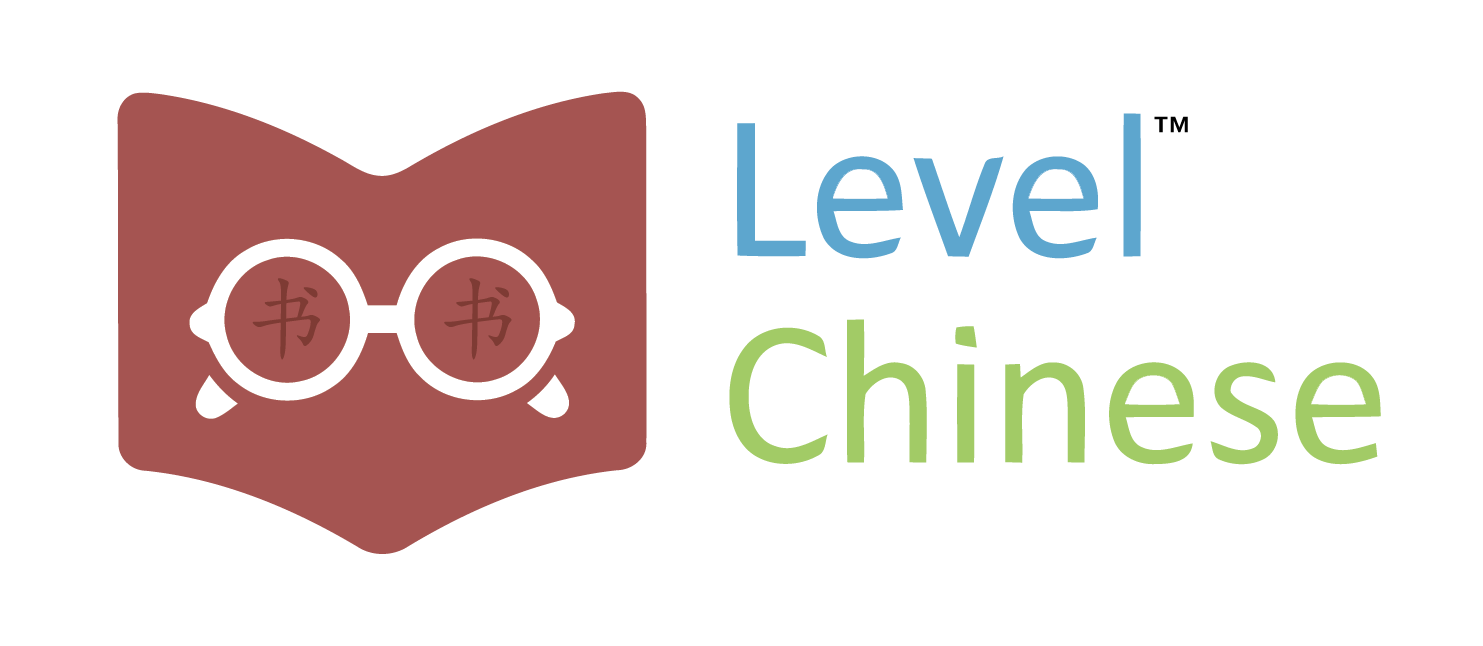 Opinion Writing Mini Lesson Series
议论文迷你课系列
Text Structure
文本结构 

Use Level K as an example
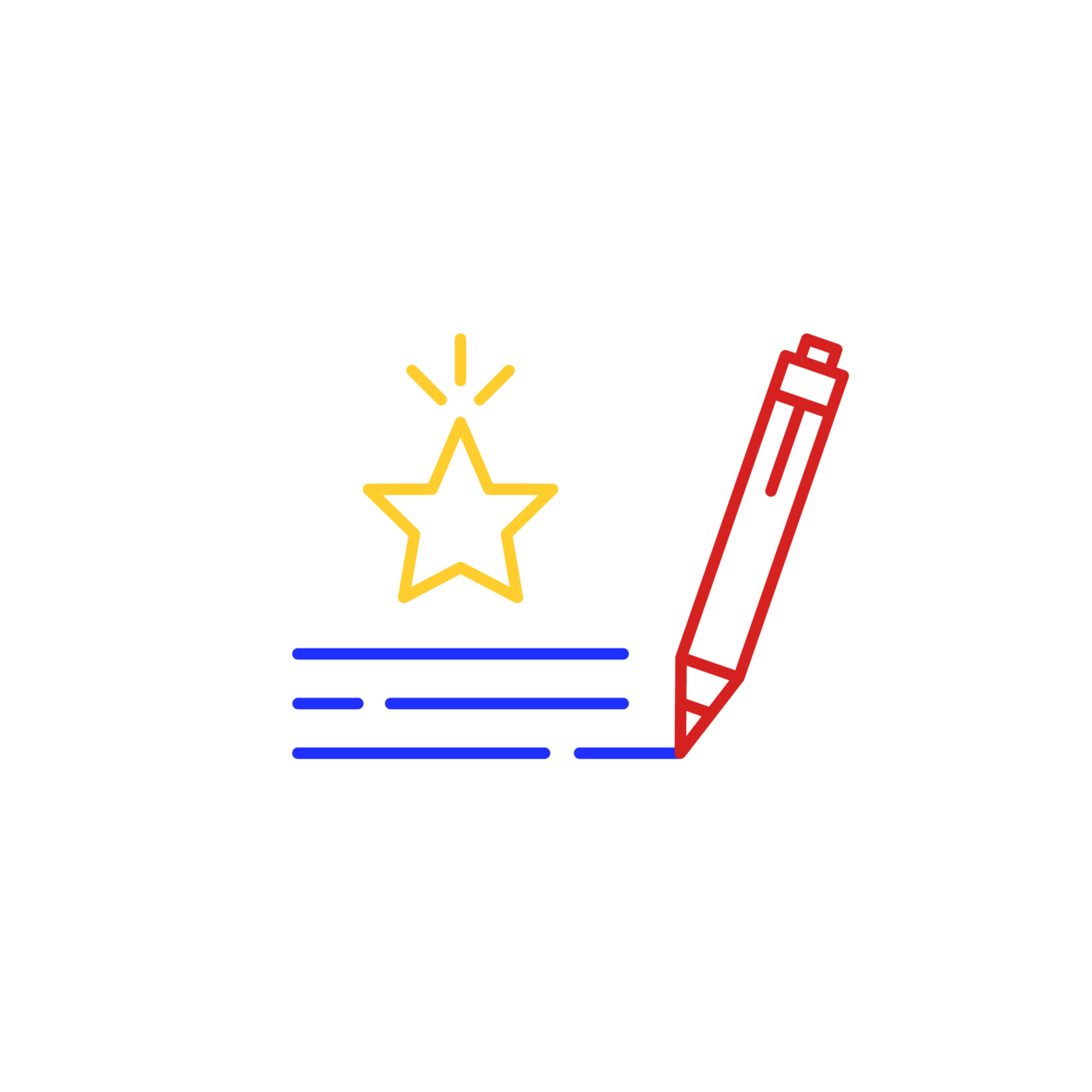 [Speaker Notes: 大家好，欢迎来到议论文迷你课。今天有一位同学，她叫Angelica，来和我们一起学习什么是观点，什么是事实，然后我们再来找一找“观点”和“事实”。
Video 5]
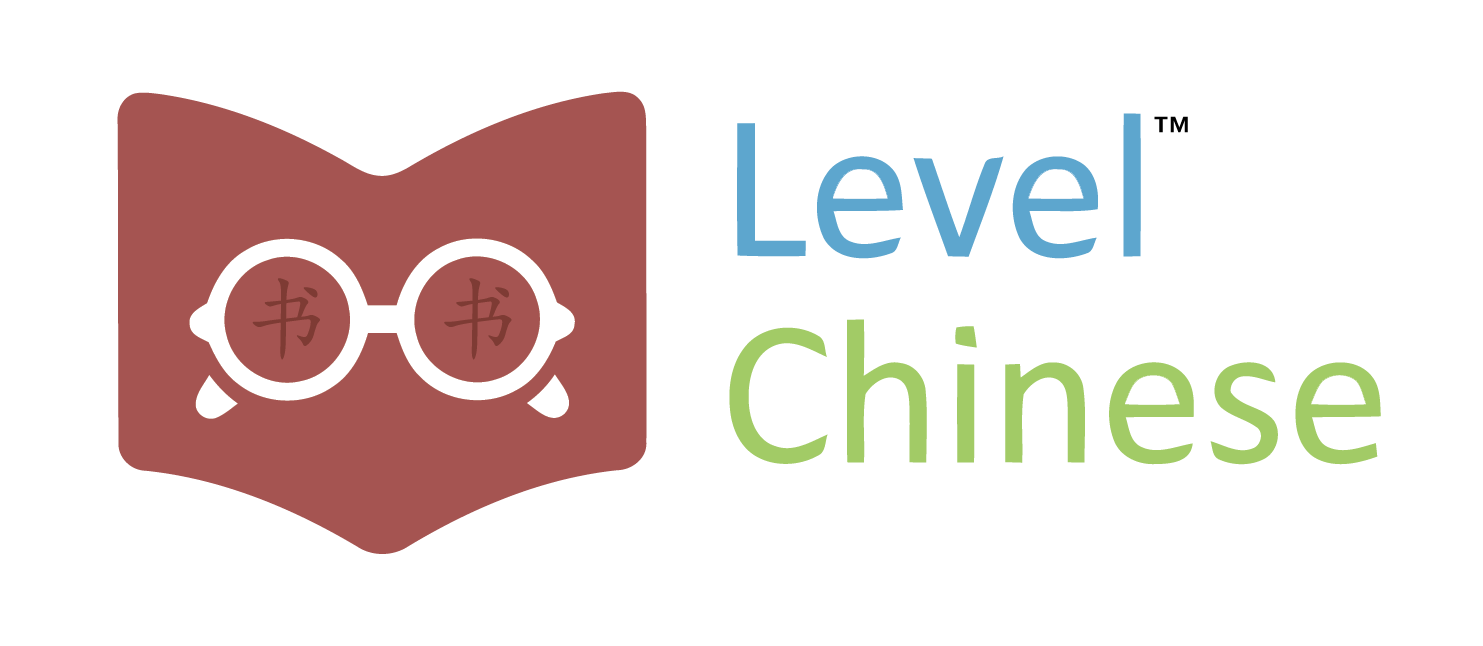 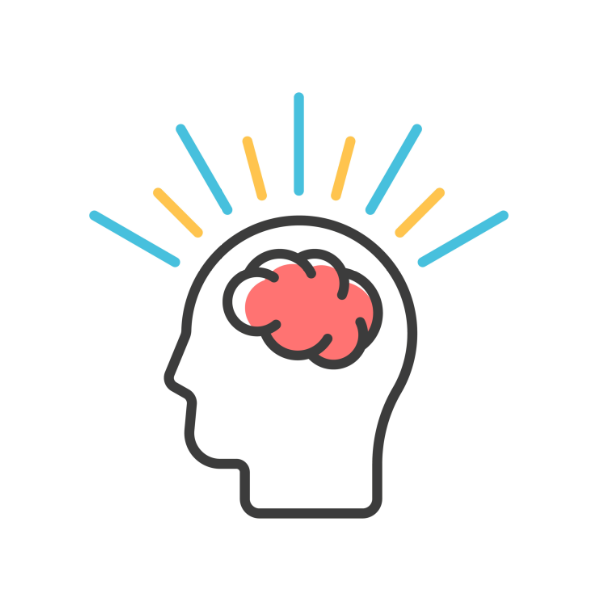 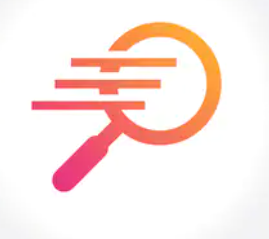 感受
日期
想法
数字
我觉得...
科学
我认为...
历史事件
我喜欢...
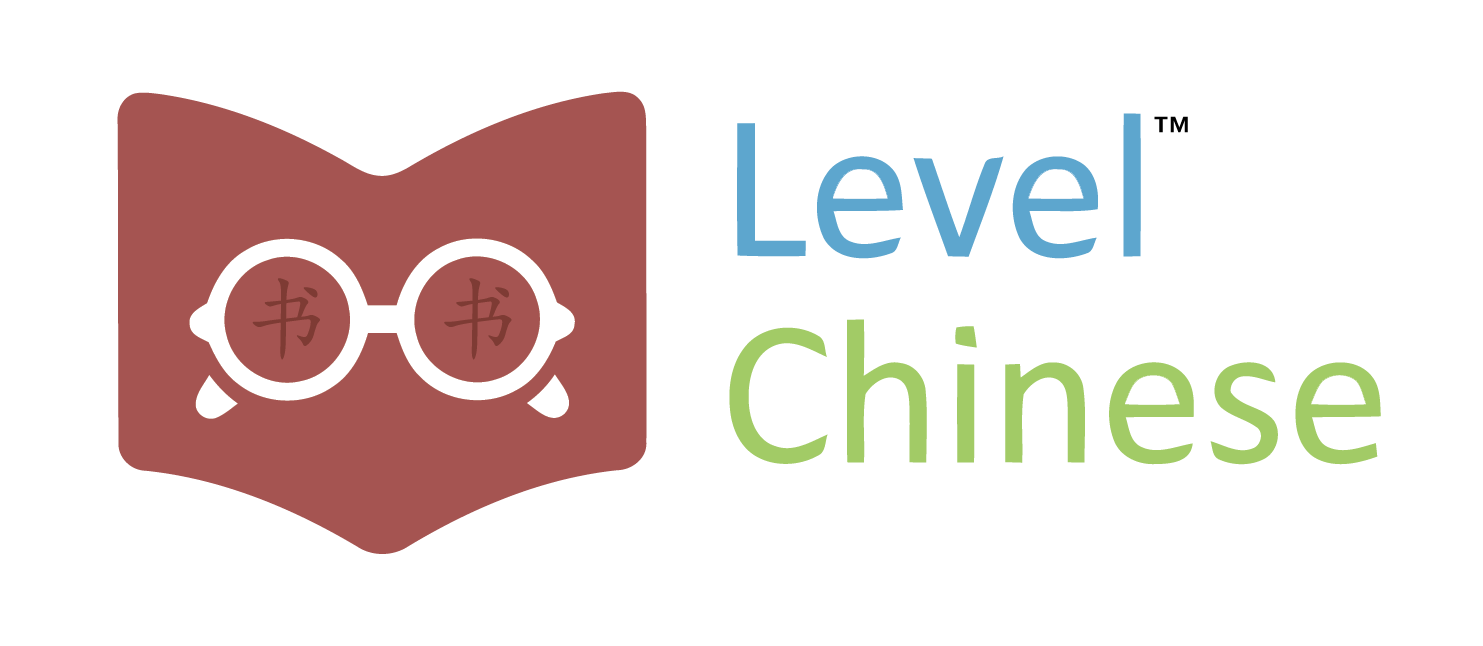 《真正的朋友》- Level K
观点
每个人都需要朋友，朋友会陪着你一起欢笑，一起成长。但是我们身边有那么多朋友，什么样的朋友才是真正的朋友呢？对我来说，真正的朋友是懂得关心和分享的人。
       真正的朋友了解你的感觉，也会常常关心你。当你伤心的时候，真正的朋友会安静地陪伴你；当你高兴的时候，真正的朋友也会为你感到开心。一个关心你的朋友，会常常想到你。他们也会在你需要的时候帮助你。
       真正的朋友是愿意和你分享的人。有些人往往只会想到自己，而不会想要跟他人分享。但是，不管是好的还是坏的，真正的朋友都愿意和你分享。因为他们把你当成很重要的人，所以才愿意和你分享。
       也许你身边有很多朋友，但是不是每个人都能成为你真正的朋友。如果你遇到一个关心你，也愿意和你分享的人，我相信那是你真正的朋友。请你好好珍惜这份友情！
事实
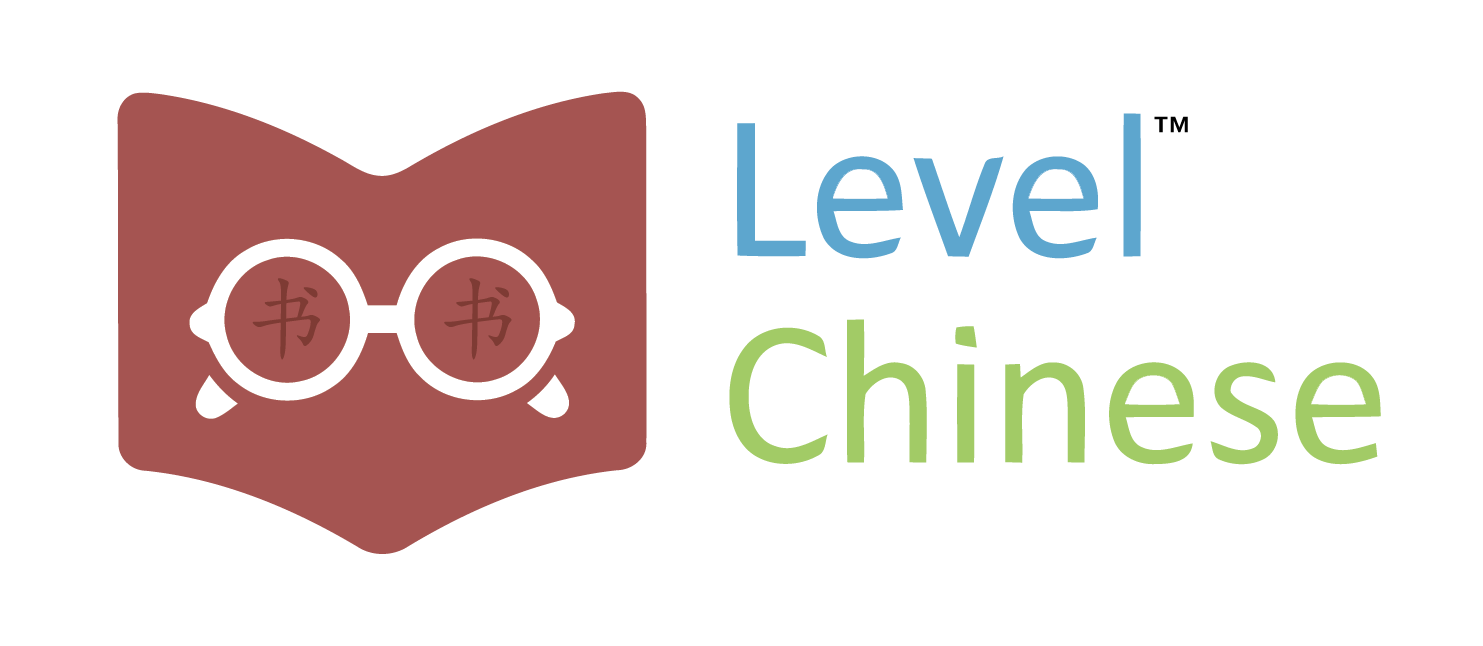 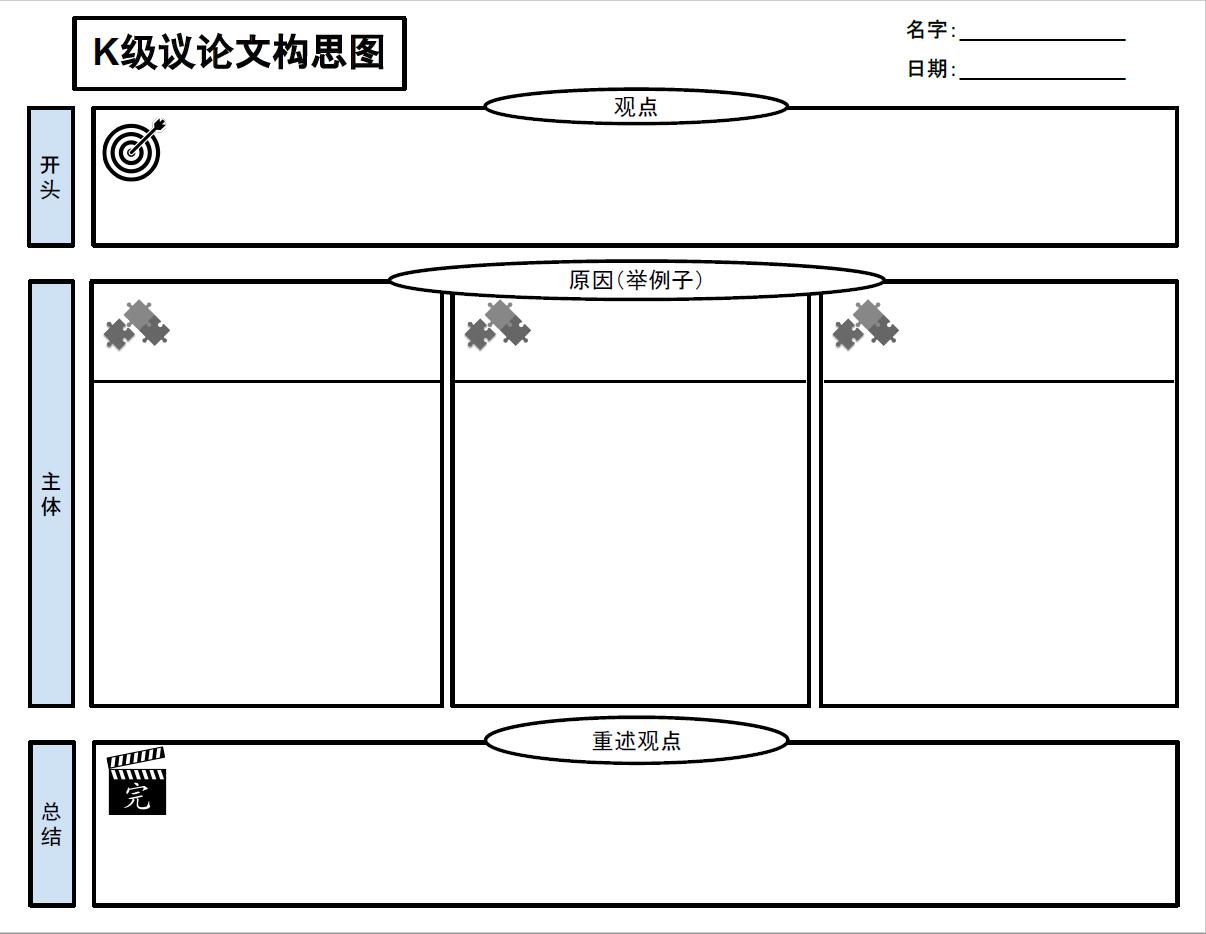 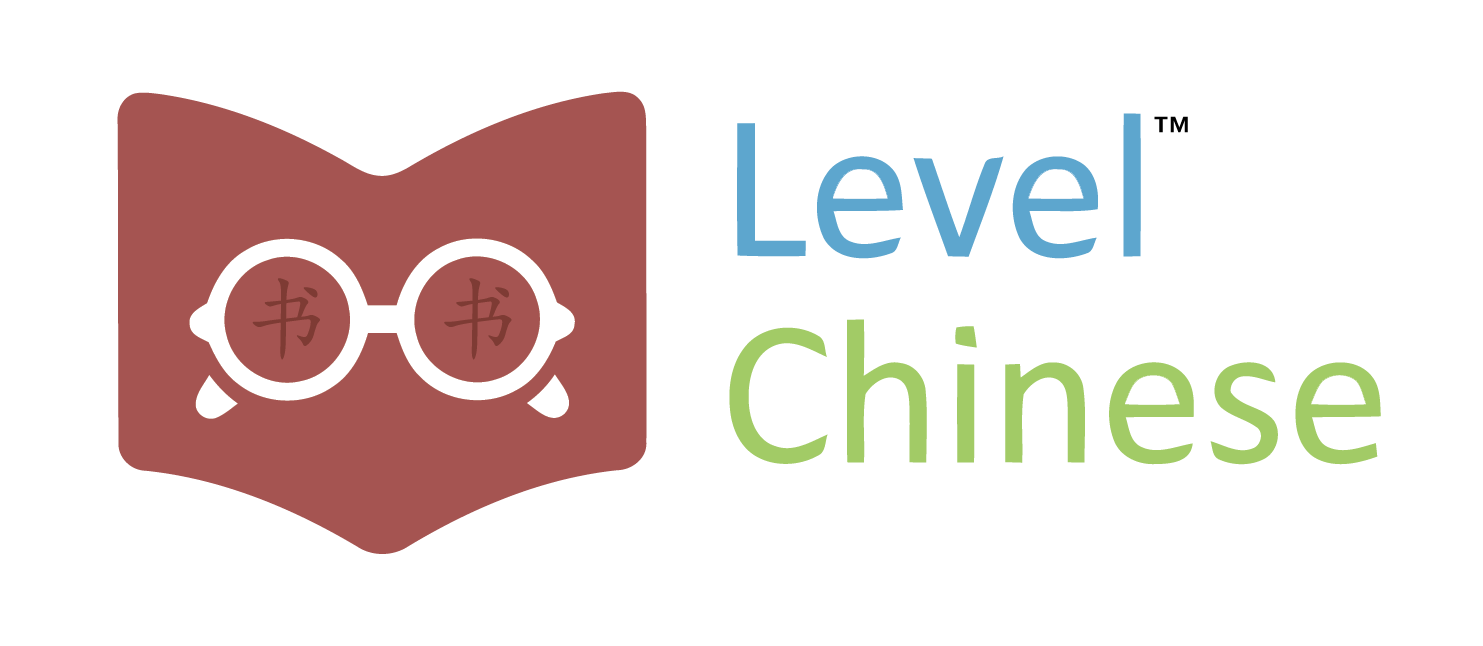 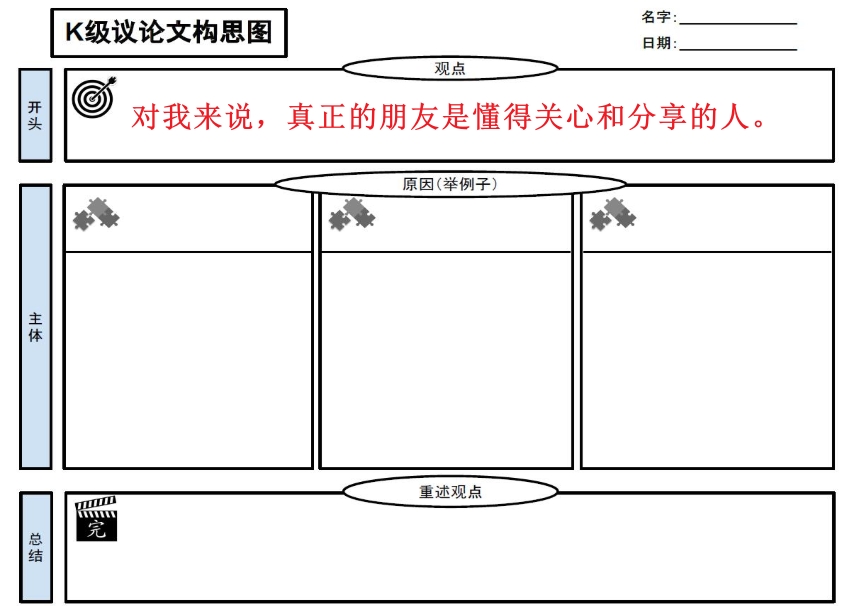 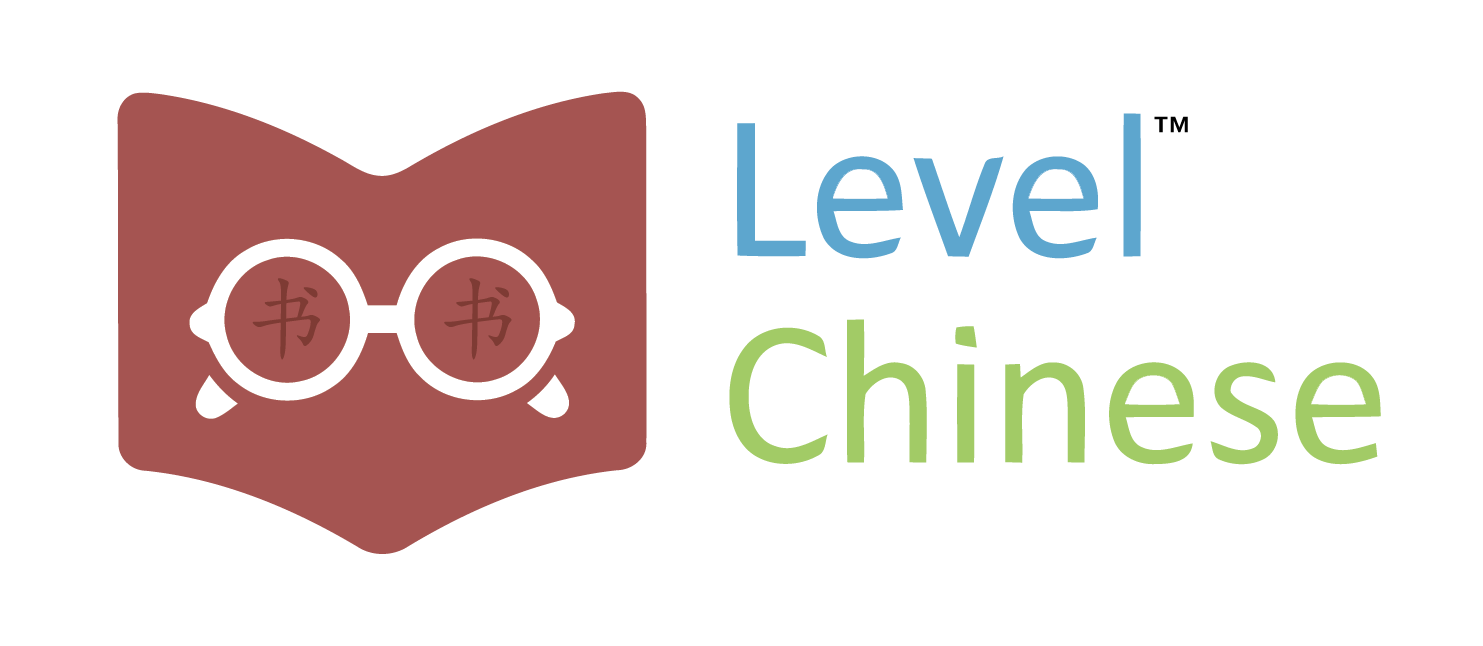 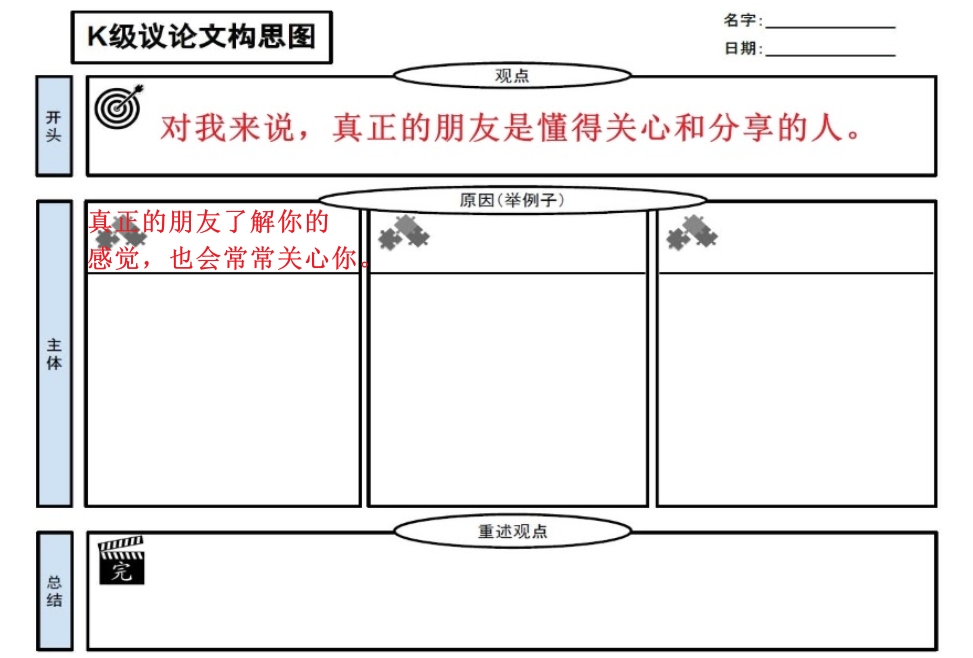 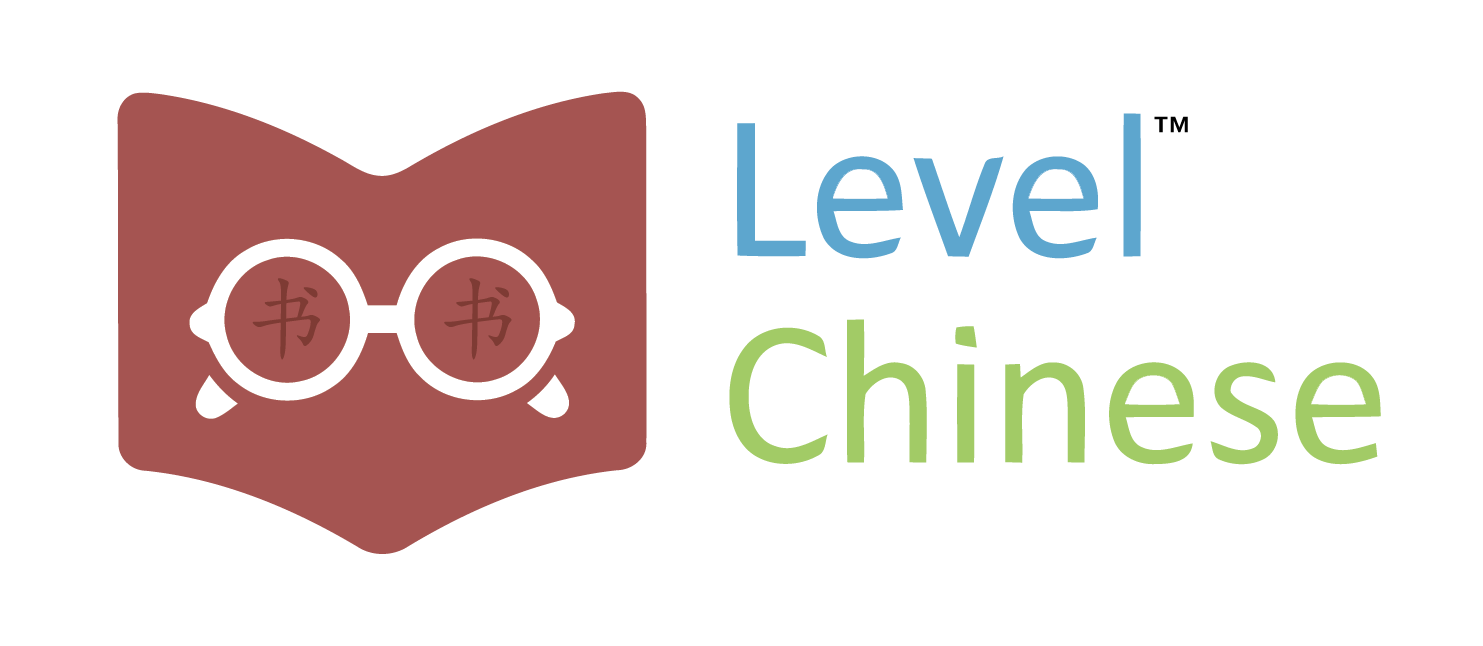 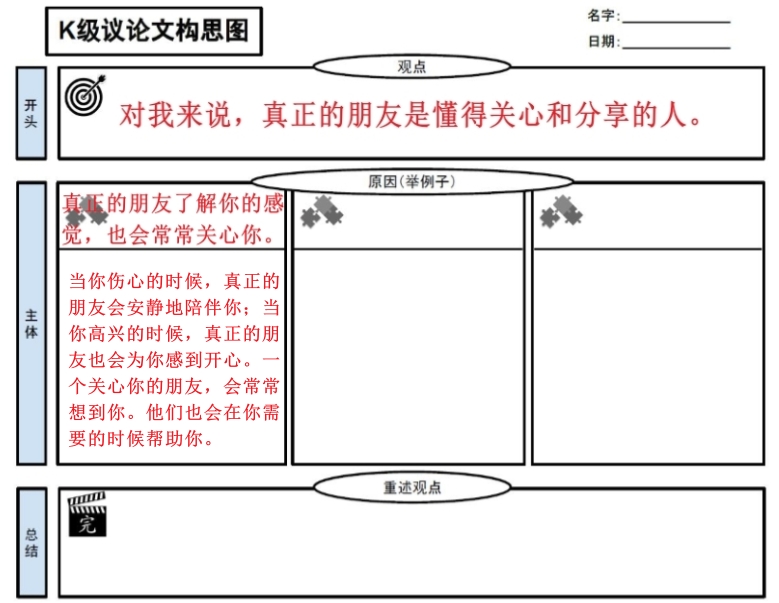